Title page
Option 1
Presenter’s name
Secondary partner logo
Secondary partner logo
Secondary partner logo
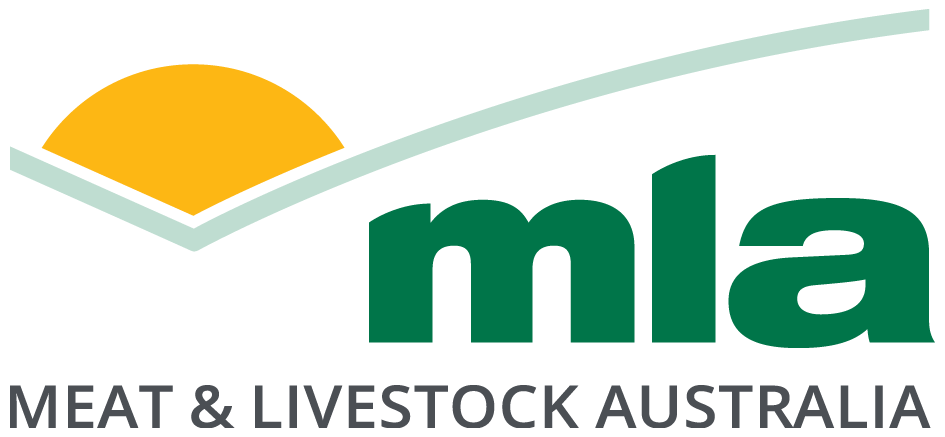 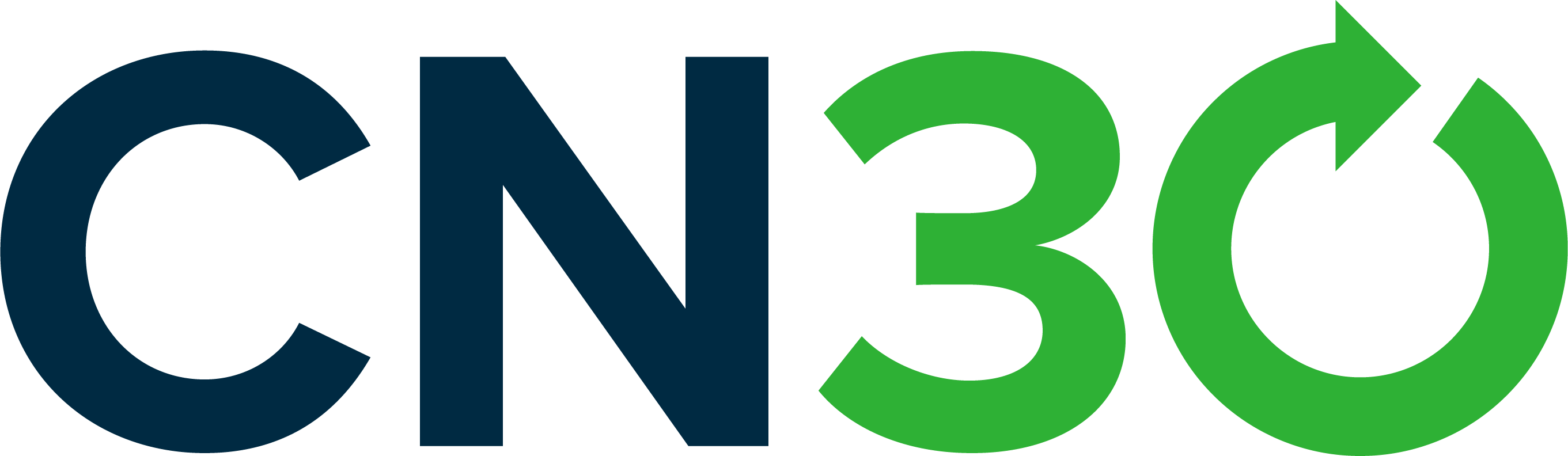 1. Agenda part 1
1.1 Area covered
1.2 Area covered
1.3 Area covered
1. Agenda Part 1–1.1
Sed porttitor sapien vitae tortor finibus auctor.
Phasellus vulputate odio nec volutpat pellentesque.
Quisque quis sem eget neque porttitor fringilla
1. Agenda Part 1–1.1
Sed porttitor sapien vitae tortor finibus auctor.
Phasellus vulputate odio nec volutpat pellentesque.
Quisque quis sem eget neque porttitor fringilla
Image here
Summary to agenda part 1
In tincidunt arcu et urna iaculis sollicitudin.
Sed convallis sem sed semper finibus.
Mauris tempus velit volutpat ante aliquet fringilla.
Fusce sed urna eget lorem consectetur vehicula.
Nunc varius mauris at blandit gravida.
Summary
Summary to Agenda Part 1
Summary to Agenda Part 1
Summary to Agenda Part 1